ToánLUYỆN TẬP CHUNG
Yêu cầu cần đạt
- Tính diện tích các hình đã học.
- Giải các bài toán liên quan đến diện tích.
Để lát nền một căn phòng hình chữ nhật, người ta dùng loại gạch men hình vuông có cạnh 30cm. Hỏi cần bao nhiêu viên gạch để lát kín nền căn phòng đó, biết rằng căn phòng có chiều rộng 6m, chiều dài 9m? (Diện tích phần mạch vữa không đáng kể)
30cm
?
6m
? viên gạch
?
*Lưu ý: đổi hết sang đơn vị đo là cm2 trước khi thực hiện phép tính.
9m
Diện tích 1 viên gạch hình vuông:
30 x 30 = 900 (cm2)
Diện tích căn phòng:
9 x 6 = 54 (m2) 
Đổi: 54 m2 = 540000 cm2
Số viên gạch cần để lát kín nền căn phòng:
540000 : 900 = 600 (viên gạch)
Đáp số: 600 viên gạch
Bài giải
?
*Lưu ý: khi tính xong kết quả phải đổi sang đơn vị là tạ.
a) Chiều rộng của thửa ruộng:
(80 : 2) x 1 = 40 (m) 
Diện tích thửa ruộng:
80 x 40 = 3200 (m2)
b) 3200m2 gấp 100m2 số lần là:
3200 : 100 = 32 (lần) 
Số thóc thu hoạch được trên cả thửa ruộng:
50 x  32 = 1600 (kg)
Đổi: 1600kg = 16 tạ
Đáp số: a) 3200m2
          b) 16 tạ
Bài giải
Thanks!
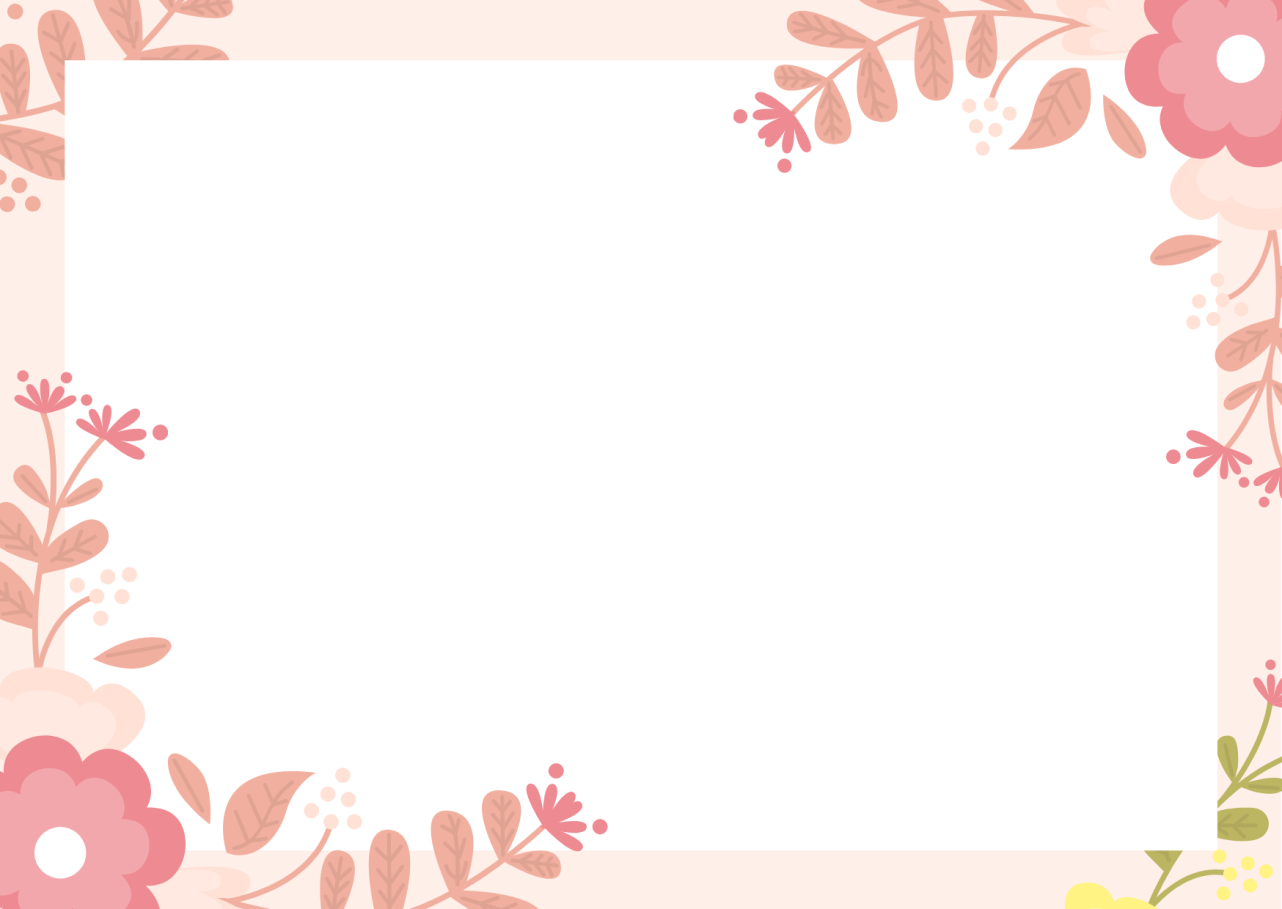 Cảm ơn!
Chân thành cảm Quý Thầy Cô đã yêu thích, tin tưởng và ủng hộ!
Mong rằng tài liệu này sẽ giúp Quý Thầy Cô gặt hái được nhiều thành công trong sự nghiệp trồng người.
Để biết thêm nhiều tài nguyên hay các bạn hãy truy cập group fb: Giáo viên Tiểu học lớp 5-EduFive qua đường link: 
https://www.facebook.com/groups/439653980716707
EduFive